HR SKIN MODULE
LEVEL1
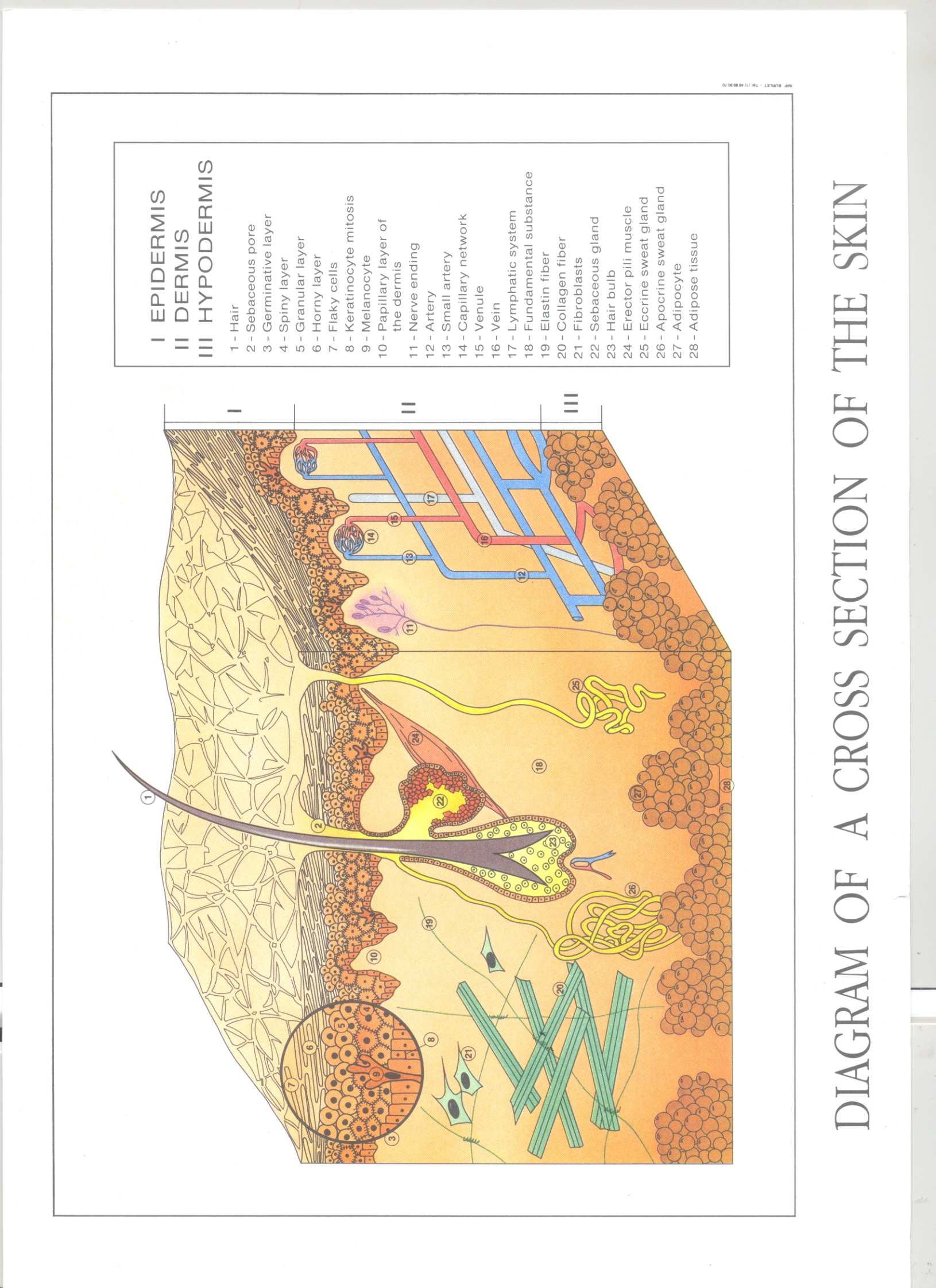 EPIDERMIS
DERMIS
HYPODERMIS

Hair
Sebaceous pore
Germinative or basal layer
Prickly or Malpighian layer
Granulosum layer
Horny layer
Desquamating cells
Keratinocytes 
Melanocytes 
Dermal papillae
Nerve endings
Arteries
Arterioles
Capillaries
Veinlets
Veins
Lymphatic system
Intercellular substance
Elastin fibers
Collagen fibers
Fibroblasts
Sebaceous glands
Hair bulb
Erector pili muscle
Eccrine sweat gland
Apocrine sweat gland
Adipocytes
Adipose lobule
PHOTO – INTERNAL USE ONLY
[Speaker Notes: Greet participants and introduce yourself

Suggest a round-table

Ask each participant to assess what they know about skin biology (on a scale of 1 to 5) and to express what they expect from this training session

Outline the training session]